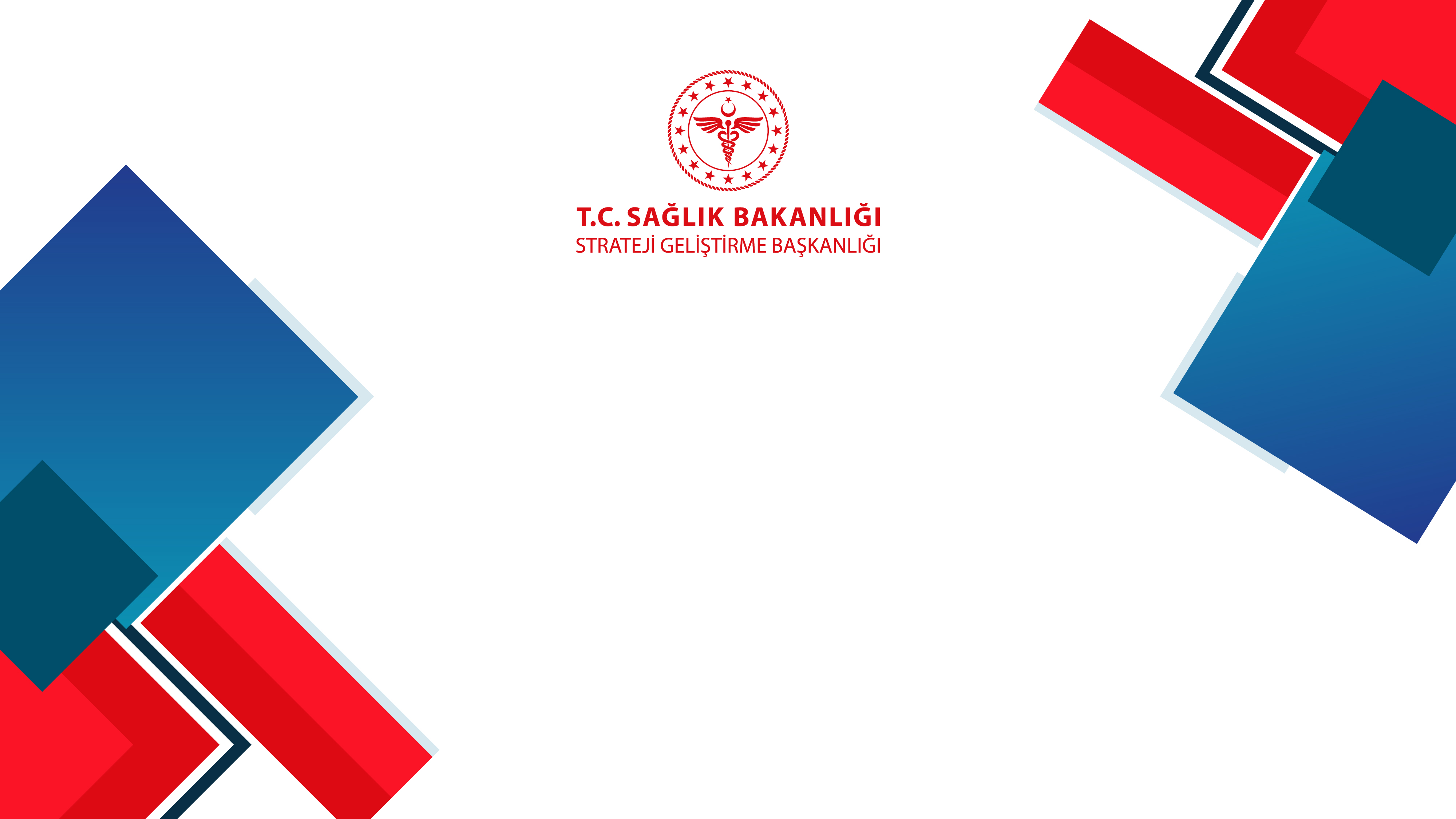 Kamu İç Kontrol Standartlarına Uyum Eylem Planı
2024 Yılı 2. Çeyrek Dönem Eylemleri
TÜLAY ÇECE
İç Kontrol Dairesi Başkanlığı
İzleme ve Değerlendirme Birim Sorumlusu
1
2. Çeyrek Dönem Eylemleri
E.1.2.1 Harcama Birimi düzeyinde yönetici tarafından kurumsallaşma kapsamında personeli ile toplantı düzenlemesi
E.1.3.2 Harcama Birimi düzeyinde Etik Davranış İlkeleri doğrultusunda "Etik Slogan (Mesaj)" belirlenerek tüm personele resmi yazı / e-Posta olarak gönderilmesi.
STANDART 
KOS 1
Etik Değerler ve Dürüstlük: Personel davranışlarını belirleyen kuralların personel tarafından bilinmesi sağlanmalıdır.
GENEL ŞART
KOS 1.2
İdarenin yöneticileri iç kontrol sisteminin uygulanmasında personele örnek olmalıdır.
Sorumlu Birim
Merkez Birimler/İl Sağlık Müdürlükleri

Eylem Çıktısı
Toplantı Görselleri Katılımcı Listesi

Eylem Dönemi
2. Çeyrek Dönem 2024
EYLEM
E.1.2.1
Harcama Birimi düzeyinde yönetici tarafından kurumsallaşma kapsamında personeli ile toplantı düzenlemesi
E.2.4.1 Harcama Birimi düzeyinde Teşkilat Şemalarının web sayfasında yayınlaması
E.2.7.1 Başkanlık düzeyinde görev alanı ile ilgili Üç Aylık Durum Raporunun hazırlanması
E.12.2.1 Bilgi güvenliği yetkilileri tarafından kendi birimlerindeki tüm personele bilgi güvenliği eğitiminin yapılması
E.13.7.2 81 İl Sağlık Müdürlüğü çalışanlarına yönelik memnuniyet araştırması yapılması, sonuçların değerlendirilerek raporlanması
E.15.3.2 Taşra teşkilatına yönelik 657 sayılı Kanuna tabi personelin yıllık izin taleplerinin ve izin onay işlemlerinin sistem üzerinden yapılabilmesi için gerekli düzenlemelerin yapılması
E.1.2.1
E.2.4.1
E.1.3.2
E.2.7.1
E.13.7.2
E.15.3.2
E.12.2.1
KONTROL ORTAMI STANDARDI (KOS)
STANDART-1 (KOS)
Etik Değerler ve Dürüstlük: Personel davranışlarını belirleyen kuralların personel tarafından bilinmesi sağlanmalıdır.
GENEL ŞART
KOS 1.2
İdarenin yöneticileri iç kontrol sisteminin uygulanmasında personele örnek olmalıdır.
Sorumlu Birim
Merkez Birimler/İl Sağlık Müdürlükleri

Eylem Çıktısı
Toplantı Görselleri Katılımcı Listesi

Eylem Dönemi
2. Çeyrek Dönem 2024
EYLEM
E.1.2.1
Harcama Birimi düzeyinde yönetici tarafından kurumsallaşma kapsamında personeli ile toplantı düzenlemesi
E.1.2.1
E.2.4.1
E.1.3.2
E.2.7.1
E.13.7.2
E.15.3.2
E.12.2.1
KONTROL ORTAMI STANDARDI (KOS)
STANDART-1 (KOS)
Etik Değerler ve Dürüstlük: Personel davranışlarını belirleyen kuralların personel tarafından bilinmesi sağlanmalıdır.
GENEL ŞART (KOS 1.2)
İdarenin yöneticileri iç kontrol sisteminin uygulanmasında personele örnek olmalıdır.
Sorumlu Birim
Merkez Birimler/İl Sağlık Müdürlükleri

Eylem Çıktısı
Toplantı Görselleri Katılımcı Listesi

Eylem Dönemi
2. Çeyrek Dönem 2024
EYLEM
E.1.2.1
Harcama Birimi düzeyinde yönetici tarafından kurumsallaşma kapsamında personeli ile toplantı düzenlemesi
E.1.2.1
E.2.4.1
E.1.3.2
E.2.7.1
E.13.7.2
E.15.3.2
E.12.2.1
KONTROL ORTAMI STANDARDI (KOS)
STANDART-1 (KOS)
Etik Değerler ve Dürüstlük: Personel davranışlarını belirleyen kuralların personel tarafından bilinmesi sağlanmalıdır.
GENEL ŞART (KOS 1.2)
İdarenin yöneticileri iç kontrol sisteminin uygulanmasında personele örnek olmalıdır.
Sorumlu Birim
Merkez Birimler/İl Sağlık Müdürlükleri

Eylem Çıktısı
Toplantı Görselleri Katılımcı Listesi

Eylem Dönemi
2. Çeyrek Dönem 2024
EYLEM (E.1.2.1)
Harcama Birimi düzeyinde yönetici tarafından kurumsallaşma kapsamında personeli ile toplantı düzenlemesi
E.1.2.1
E.2.4.1
E.1.3.2
E.2.7.1
E.13.7.2
E.15.3.2
E.12.2.1
KONTROL ORTAMI STANDARDI (KOS)
STANDART-1 (KOS)
Etik Değerler ve Dürüstlük: Personel davranışlarını belirleyen kuralların personel tarafından bilinmesi sağlanmalıdır.
GENEL ŞART (KOS 1.2)
İdarenin yöneticileri iç kontrol sisteminin uygulanmasında personele örnek olmalıdır.
Sorumlu Birim
Merkez Birimler/İl Sağlık Müdürlükleri

Eylem Çıktısı
Toplantı Görselleri Katılımcı Listesi

Eylem Dönemi
2. Çeyrek Dönem 2024
EYLEM (E.1.2.1)
Harcama Birimi düzeyinde yönetici tarafından kurumsallaşma kapsamında personeli ile toplantı düzenlemesi
E.1.2.1
E.2.4.1
E.1.3.2
E.2.7.1
E.13.7.2
E.15.3.2
E.12.2.1
KONTROL ORTAMI STANDARDI (KOS)
STANDART
(KOS)-1
Etik Değerler ve Dürüstlük: Personel davranışlarını belirleyen kuralların personel tarafından bilinmesi sağlanmalıdır.
E.1.2.1
E.2.4.1
E.1.3.2
E.2.7.1
E.13.7.2
E.15.3.2
E.12.2.1
KONTROL ORTAMI STANDARDI (KOS)
GENEL ŞART
STANDART
KOS 1.3
Etik kurallar bilinmeli ve tüm faaliyetlerde bu kurallara uyulmalıdır
E.1.2.1
E.2.4.1
E.1.3.2
E.2.7.1
E.13.7.2
E.15.3.2
E.12.2.1
KONTROL ORTAMI STANDARDI (KOS)
EYLEM
GENEL ŞART
STANDART
E.1.3.2
Harcama Birimi düzeyinde Etik Davranış İlkeleri doğrultusunda "Etik Slogan (Mesaj)" belirlenerek tüm personele resmi yazı / e-Posta olarak gönderilmesi.
E.1.2.1
E.2.4.1
E.1.3.2
E.2.7.1
E.13.7.2
E.15.3.2
E.12.2.1
KONTROL ORTAMI STANDARDI (KOS)
Sorumlu Birim
EYLEM
GENEL ŞART
STANDART
Merkez Birimler/İl Sağlık Müdürlükleri
E.1.2.1
E.2.4.1
E.1.3.2
E.2.7.1
E.13.7.2
E.15.3.2
E.12.2.1
KONTROL ORTAMI STANDARDI (KOS)
Eylem Çıktısı
Sorumlu Birim
EYLEM
GENEL ŞART
STANDART
Belirlenen Etik Sloganın (Mesaj) Gönderildiği resmi yazı / e-Posta Görseli ve İçeriği
E.1.2.1
E.2.4.1
E.1.3.2
E.2.7.1
E.13.7.2
E.15.3.2
E.12.2.1
KONTROL ORTAMI STANDARDI (KOS)
Eylem Dönemi
Eylem Çıktısı
Sorumlu Birim
EYLEM
GENEL ŞART
STANDART
2. Çeyrek Dönem 2024
E.1.2.1
E.2.4.1
E.1.3.2
E.2.7.1
E.13.7.2
E.15.3.2
E.12.2.1
KONTROL ORTAMI STANDARDI (KOS)
Sorumlu Birim
Eylem Dönemi
Eylem Çıktısı
EYLEM
STANDART
GENEL ŞART
2. Çeyrek Dönem 2024
KOS-1
Etik Değerler ve Dürüstlük: Personel davranışlarını belirleyen kuralların personel tarafından bilinmesi sağlanmalıdır.
Belirlenen Etik Sloganın (Mesaj) Gönderildiği resmi yazı / e-Posta Görseli ve İçeriği
E.1.3.2
Harcama Birimi düzeyinde Etik Davranış İlkeleri doğrultusunda "Etik Slogan (Mesaj)" belirlenerek tüm personele resmi yazı / e-Posta olarak gönderilmesi.
E.1.2.1
KOS-1.3
Etik kurallar bilinmeli ve tüm faaliyetlerde bu kurallara uyulmalıdır
Merkez Birimler/
İl Sağlık Müdürlükleri
E.2.4.1
E.1.3.2
E.2.7.1
E.13.7.2
E.15.3.2
E.12.2.1
KONTROL ORTAMI STANDARDI (KOS)
E.2.4.1
E.1.2.1
E.2.4.1
E.1.3.2
E.2.7.1
E.13.7.2
E.15.3.2
E.12.2.1
KOS 2
Misyon, Organizasyon Yapısı ve Görevler: İdarelerin misyonu ile birimlerin ve personelin görev tanımları yazılı olarak belirlenmeli, personele duyurulmalı ve idarede uygun bir organizasyon yapısı oluşturulmalıdır.
KOS 2.4
İdarenin ve birimlerinin teşkilat şeması olmalı ve buna bağlı olarak fonksiyonel görev dağılımı belirlenmelidir.
Sorumlu Birim
Merkez Birimler/İl Sağlık Müdürlükleri
Eylem Dönemi
2. Çeyrek Dönem 2024
E.2.4.1
Harcama Birimi düzeyinde 
Teşkilat Şemalarının web sayfasında yayınlaması
Eylem Çıktısı
Teşkilat Şeması Web Sayfası Ekran Görseli
KONTROL ORTAMI STANDARDI (KOS)
Strnadart (KOS-2)
Misyon, Organizasyon Yapısı ve Görevler: İdarelerin misyonu ile birimlerin ve personelin görev tanımları yazılı olarak belirlenmeli, personele duyurulmalı ve idarede uygun bir organizasyon yapısı oluşturulmalıdır.
E.1.2.1
E.2.4.1
E.1.3.2
E.2.7.1
E.13.7.2
E.15.3.2
E.12.2.1
KOS 2.4
İdarenin ve birimlerinin teşkilat şeması olmalı ve buna bağlı olarak fonksiyonel görev dağılımı belirlenmelidir.
Sorumlu Birim
Merkez Birimler/İl Sağlık Müdürlükleri
Eylem Dönemi
2. Çeyrek Dönem 2024
E.2.4.1
Harcama Birimi düzeyinde 
Teşkilat Şemalarının web sayfasında yayınlaması
Eylem Çıktısı
Teşkilat Şeması Web Sayfası Ekran Görseli
KONTROL ORTAMI STANDARDI (KOS)
Strnadart (KOS-2)
Misyon, Organizasyon Yapısı ve Görevler: İdarelerin misyonu ile birimlerin ve personelin görev tanımları yazılı olarak belirlenmeli, personele duyurulmalı ve idarede uygun bir organizasyon yapısı oluşturulmalıdır.
Genel Şart (KOS 2.4)
İdarenin ve birimlerinin teşkilat şeması olmalı ve buna bağlı olarak fonksiyonel görev dağılımı belirlenmelidir.
E.1.2.1
E.2.4.1
E.1.3.2
E.2.7.1
E.13.7.2
E.15.3.2
E.12.2.1
Sorumlu Birim
Merkez Birimler/İl Sağlık Müdürlükleri
Eylem Dönemi
2. Çeyrek Dönem 2024
E.2.4.1
Harcama Birimi düzeyinde 
Teşkilat Şemalarının web sayfasında yayınlaması
Eylem Çıktısı
Teşkilat Şeması Web Sayfası Ekran Görseli
KONTROL ORTAMI STANDARDI (KOS)
Strnadart (KOS-2)
Misyon, Organizasyon Yapısı ve Görevler: İdarelerin misyonu ile birimlerin ve personelin görev tanımları yazılı olarak belirlenmeli, personele duyurulmalı ve idarede uygun bir organizasyon yapısı oluşturulmalıdır.
Genel Şart (KOS 2.4)
İdarenin ve birimlerinin teşkilat şeması olmalı ve buna bağlı olarak fonksiyonel görev dağılımı belirlenmelidir.
Eylem: E.2.4.1
Harcama Birimi düzeyinde 
Teşkilat Şemalarının web sayfasında yayınlaması
E.1.2.1
E.2.4.1
E.1.3.2
E.2.7.1
E.13.7.2
E.15.3.2
E.12.2.1
Sorumlu Birim
Merkez Birimler/İl Sağlık Müdürlükleri
Eylem Dönemi
2. Çeyrek Dönem 2024
Eylem Çıktısı
Teşkilat Şeması Web Sayfası Ekran Görseli
KONTROL ORTAMI STANDARDI (KOS)
Strnadart (KOS-2)
Misyon, Organizasyon Yapısı ve Görevler: İdarelerin misyonu ile birimlerin ve personelin görev tanımları yazılı olarak belirlenmeli, personele duyurulmalı ve idarede uygun bir organizasyon yapısı oluşturulmalıdır.
Genel Şart (KOS 2.4)
İdarenin ve birimlerinin teşkilat şeması olmalı ve buna bağlı olarak fonksiyonel görev dağılımı belirlenmelidir.
Eylem: E.2.4.1
Harcama Birimi düzeyinde 
Teşkilat Şemalarının web sayfasında yayınlaması
Sorumlu Birim
Merkez Birimler/İl Sağlık Müdürlükleri
E.1.2.1
E.2.4.1
E.1.3.2
E.2.7.1
E.13.7.2
E.15.3.2
E.12.2.1
Eylem Dönemi
2. Çeyrek Dönem 2024
Eylem Çıktısı
Teşkilat Şeması Web Sayfası Ekran Görseli
KONTROL ORTAMI STANDARDI (KOS)
Strnadart (KOS-2)
Misyon, Organizasyon Yapısı ve Görevler: İdarelerin misyonu ile birimlerin ve personelin görev tanımları yazılı olarak belirlenmeli, personele duyurulmalı ve idarede uygun bir organizasyon yapısı oluşturulmalıdır.
Genel Şart (KOS 2.4)
İdarenin ve birimlerinin teşkilat şeması olmalı ve buna bağlı olarak fonksiyonel görev dağılımı belirlenmelidir.
Eylem: E.2.4.1
Harcama Birimi düzeyinde 
Teşkilat Şemalarının web sayfasında yayınlaması
Sorumlu Birim
Merkez Birimler/İl Sağlık Müdürlükleri
Eylem Çıktısı
Teşkilat Şeması Web Sayfası Ekran Görseli
E.1.2.1
E.2.4.1
E.1.3.2
E.2.7.1
E.13.7.2
E.15.3.2
E.12.2.1
Eylem Dönemi
2. Çeyrek Dönem 2024
KONTROL ORTAMI STANDARDI (KOS)
Strnadart (KOS-2)
Misyon, Organizasyon Yapısı ve Görevler: İdarelerin misyonu ile birimlerin ve personelin görev tanımları yazılı olarak belirlenmeli, personele duyurulmalı ve idarede uygun bir organizasyon yapısı oluşturulmalıdır.
Genel Şart (KOS 2.4)
İdarenin ve birimlerinin teşkilat şeması olmalı ve buna bağlı olarak fonksiyonel görev dağılımı belirlenmelidir.
Eylem: E.2.4.1
Harcama Birimi düzeyinde 
Teşkilat Şemalarının web sayfasında yayınlaması
Sorumlu Birim
Merkez Birimler/İl Sağlık Müdürlükleri
Eylem Dönemi
2. Çeyrek Dönem 2024
Eylem Çıktısı
Teşkilat Şeması Web Sayfası Ekran Görseli
E.1.2.1
E.2.4.1
E.1.3.2
E.2.7.1
E.13.7.2
E.15.3.2
E.12.2.1
KONTROL ORTAMI STANDARDI (KOS)
Standart
KOS 2
Misyon, Organizasyon Yapısı ve Görevler: İdarelerin misyonu ile birimlerin ve personelin görev tanımları yazılı olarak belirlenmeli, personele duyurulmalı ve idarede uygun bir organizasyon yapısı oluşturulmalıdır.
Genel Şart
KOS 2.7
Her düzeydeki yöneticiler verilen görevlerin sonucunu izlemeye yönelik mekanizmalar oluşturmalıdır.
Eylem Dönemi
1.2.3.4. Çeyrek Dönem 2024
Eylem
E.2.7.1
Başkanlık düzeyinde görev alanı ile ilgili Üç Aylık Durum Raporunun hazırlanması
Eylem Çıktısı
Üç Aylık Durum Raporu (Her Başkanlık Ayrı Ayrı)
Sorumlu Birim
İl Sağlık Müdürlükleri
E.1.2.1
E.2.4.1
E.1.3.2
E.2.7.1
E.13.7.2
E.15.3.2
E.12.2.1
KONTROL ORTAMI STANDARDI (KOS)
Standart
KOS 2
Misyon, Organizasyon Yapısı ve Görevler: İdarelerin misyonu ile birimlerin ve personelin görev tanımları yazılı olarak belirlenmeli, personele duyurulmalı ve idarede uygun bir organizasyon yapısı oluşturulmalıdır.
Genel Şart
KOS 2.7
Her düzeydeki yöneticiler verilen görevlerin sonucunu izlemeye yönelik mekanizmalar oluşturmalıdır.
Eylem Dönemi
1.2.3.4. Çeyrek Dönem 2024
Eylem
E.2.7.1
Başkanlık düzeyinde görev alanı ile ilgili Üç Aylık Durum Raporunun hazırlanması
Eylem Çıktısı
Üç Aylık Durum Raporu (Her Başkanlık Ayrı Ayrı)
Sorumlu Birim
İl Sağlık Müdürlükleri
E.1.2.1
E.2.4.1
E.1.3.2
E.2.7.1
E.13.7.2
E.15.3.2
E.12.2.1
KONTROL ORTAMI STANDARDI (KOS)
Standart
KOS 2
Misyon, Organizasyon Yapısı ve Görevler: İdarelerin misyonu ile birimlerin ve personelin görev tanımları yazılı olarak belirlenmeli, personele duyurulmalı ve idarede uygun bir organizasyon yapısı oluşturulmalıdır.
Genel Şart
KOS 2.7
Her düzeydeki yöneticiler verilen görevlerin sonucunu izlemeye yönelik mekanizmalar oluşturmalıdır.
Eylem Dönemi
1.2.3.4. Çeyrek Dönem 2024
Eylem
E.2.7.1
Başkanlık düzeyinde görev alanı ile ilgili Üç Aylık Durum Raporunun hazırlanması
Eylem Çıktısı
Üç Aylık Durum Raporu (Her Başkanlık Ayrı Ayrı)
Sorumlu Birim
İl Sağlık Müdürlükleri
E.1.2.1
E.2.4.1
E.1.3.2
E.2.7.1
E.13.7.2
E.15.3.2
E.12.2.1
KONTROL ORTAMI STANDARDI (KOS)
Standart
KOS 2
Misyon, Organizasyon Yapısı ve Görevler: İdarelerin misyonu ile birimlerin ve personelin görev tanımları yazılı olarak belirlenmeli, personele duyurulmalı ve idarede uygun bir organizasyon yapısı oluşturulmalıdır.
Genel Şart
KOS 2.7
Her düzeydeki yöneticiler verilen görevlerin sonucunu izlemeye yönelik mekanizmalar oluşturmalıdır.
Eylem Dönemi
1.2.3.4. Çeyrek Dönem 2024
Eylem
E.2.7.1
Başkanlık düzeyinde görev alanı ile ilgili Üç Aylık Durum Raporunun hazırlanması
Eylem Çıktısı
Üç Aylık Durum Raporu (Her Başkanlık Ayrı Ayrı)
Sorumlu Birim
İl Sağlık Müdürlükleri
E.1.2.1
E.2.4.1
E.1.3.2
E.2.7.1
E.13.7.2
E.15.3.2
E.12.2.1
KONTROL ORTAMI STANDARDI (KOS)
Standart
KOS 2
Misyon, Organizasyon Yapısı ve Görevler: İdarelerin misyonu ile birimlerin ve personelin görev tanımları yazılı olarak belirlenmeli, personele duyurulmalı ve idarede uygun bir organizasyon yapısı oluşturulmalıdır.
Genel Şart
KOS 2.7
Her düzeydeki yöneticiler verilen görevlerin sonucunu izlemeye yönelik mekanizmalar oluşturmalıdır.
Eylem Dönemi
1.2.3.4. Çeyrek Dönem 2024
Eylem
E.2.7.1
Başkanlık düzeyinde görev alanı ile ilgili Üç Aylık Durum Raporunun hazırlanması
Eylem Çıktısı
Üç Aylık Durum Raporu (Her Başkanlık Ayrı Ayrı)
Sorumlu Birim
İl Sağlık Müdürlükleri
E.1.2.1
E.2.4.1
E.1.3.2
E.2.7.1
E.13.7.2
E.15.3.2
E.12.2.1
KONTROL ORTAMI STANDARDI (KOS)
Standart
KOS 2
Misyon, Organizasyon Yapısı ve Görevler: İdarelerin misyonu ile birimlerin ve personelin görev tanımları yazılı olarak belirlenmeli, personele duyurulmalı ve idarede uygun bir organizasyon yapısı oluşturulmalıdır.
Genel Şart
KOS 2.7
Her düzeydeki yöneticiler verilen görevlerin sonucunu izlemeye yönelik mekanizmalar oluşturmalıdır.
Eylem Dönemi
1.2.3.4. Çeyrek Dönem 2024
Eylem
E.2.7.1
Başkanlık düzeyinde görev alanı ile ilgili Üç Aylık Durum Raporunun hazırlanması
Eylem Çıktısı
Üç Aylık Durum Raporu (Her Başkanlık Ayrı Ayrı)
Sorumlu Birim
İl Sağlık Müdürlükleri
E.1.2.1
E.2.4.1
E.1.3.2
E.2.7.1
E.13.7.2
E.15.3.2
E.12.2.1
KONTROL ORTAMI STANDARDI (KOS)
Standart
KOS 2
Misyon, Organizasyon Yapısı ve Görevler: İdarelerin misyonu ile birimlerin ve personelin görev tanımları yazılı olarak belirlenmeli, personele duyurulmalı ve idarede uygun bir organizasyon yapısı oluşturulmalıdır.
Genel Şart
KOS 2.7
Her düzeydeki yöneticiler verilen görevlerin sonucunu izlemeye yönelik mekanizmalar oluşturmalıdır.
Eylem Dönemi
1.2.3.4. Çeyrek Dönem 2024
Eylem
E.2.7.1
Başkanlık düzeyinde görev alanı ile ilgili Üç Aylık Durum Raporunun hazırlanması
Eylem Çıktısı
Üç Aylık Durum Raporu (Her Başkanlık Ayrı Ayrı)
Sorumlu Birim
İl Sağlık Müdürlükleri
E.1.2.1
E.2.4.1
E.1.3.2
E.2.7.1
E.13.7.2
E.15.3.2
E.12.2.1
KONTROL ORTAMI STANDARDI (KOS)
Standart
KOS 2
Misyon, Organizasyon Yapısı ve Görevler: İdarelerin misyonu ile birimlerin ve personelin görev tanımları yazılı olarak belirlenmeli, personele duyurulmalı ve idarede uygun bir organizasyon yapısı oluşturulmalıdır.
Genel Şart
KOS 2.7
Her düzeydeki yöneticiler verilen görevlerin sonucunu izlemeye yönelik mekanizmalar oluşturmalıdır.
Eylem Dönemi
1.2.3.4. Çeyrek Dönem 2024
Eylem
E.2.7.1
Başkanlık düzeyinde görev alanı ile ilgili Üç Aylık Durum Raporunun hazırlanması
Eylem Çıktısı
Üç Aylık Durum Raporu (Her Başkanlık Ayrı Ayrı)
Sorumlu Birim
İl Sağlık Müdürlükleri
E.1.2.1
E.2.4.1
E.1.3.2
E.2.7.1
E.13.7.2
E.15.3.2
E.12.2.1
KONTROL ORTAMI STANDARDI (KOS)
Standart
KOS 2
Misyon, Organizasyon Yapısı ve Görevler: İdarelerin misyonu ile birimlerin ve personelin görev tanımları yazılı olarak belirlenmeli, personele duyurulmalı ve idarede uygun bir organizasyon yapısı oluşturulmalıdır.
Genel Şart
KOS 2.7
Her düzeydeki yöneticiler verilen görevlerin sonucunu izlemeye yönelik mekanizmalar oluşturmalıdır.
Eylem Dönemi
1.2.3.4. Çeyrek Dönem 2024
Eylem
E.2.7.1
Başkanlık düzeyinde görev alanı ile ilgili Üç Aylık Durum Raporunun hazırlanması
Eylem Çıktısı
Üç Aylık Durum Raporu (Her Başkanlık Ayrı Ayrı)
Sorumlu Birim
İl Sağlık Müdürlükleri
E.1.2.1
E.2.4.1
E.1.3.2
E.2.7.1
E.13.7.2
E.15.3.2
E.12.2.1
KONTROL ORTAMI STANDARDI (KOS)
Standart
KOS 2
Misyon, Organizasyon Yapısı ve Görevler: İdarelerin misyonu ile birimlerin ve personelin görev tanımları yazılı olarak belirlenmeli, personele duyurulmalı ve idarede uygun bir organizasyon yapısı oluşturulmalıdır.
Genel Şart
KOS 2.7
Her düzeydeki yöneticiler verilen görevlerin sonucunu izlemeye yönelik mekanizmalar oluşturmalıdır.
Eylem Dönemi
1.2.3.4. Çeyrek Dönem 2024
Eylem
E.2.7.1
Başkanlık düzeyinde görev alanı ile ilgili Üç Aylık Durum Raporunun hazırlanması
Eylem Çıktısı
Üç Aylık Durum Raporu (Her Başkanlık Ayrı Ayrı)
Sorumlu Birim
İl Sağlık Müdürlükleri
E.1.2.1
E.2.4.1
E.1.3.2
E.2.7.1
E.13.7.2
E.15.3.2
E.12.2.1
KONTROL FAALİYETLERİ STANDARDI (KFS)
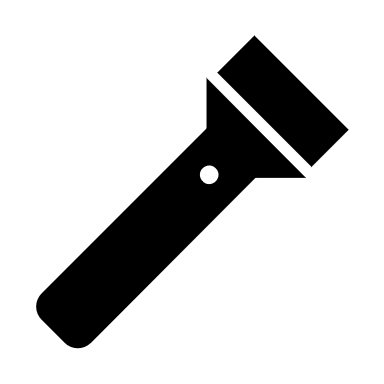 Eylem Dönemi
2. Çeyrek Dönem 2024
Eylem
E.12.2.1
Bilgi güvenliği yetkilileri tarafından kendi birimlerindeki tüm personele bilgi güvenliği eğitiminin yapılması
Eylem
E.12.2.1
Bilgi güvenliği yetkilileri tarafından kendi birimlerindeki tüm personele bilgi güvenliği eğitiminin yapılması
Sorumlu Birim
Merkez Birimler
E.1.2.1
E.2.4.1
E.1.3.2
E.2.7.1
E.13.7.2
E.15.3.2
E.12.2.1
KONTROL FAALİYETLERİ STANDARDI (KFS)
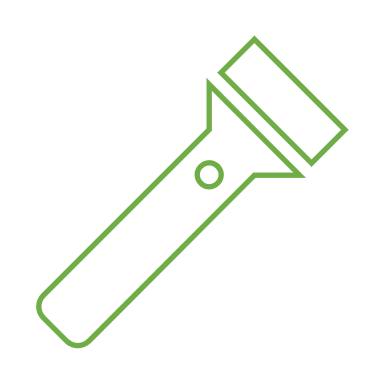 Eylem Dönemi
2. Çeyrek Dönem 2024
Standart-12 (KFS)
Bilgi Sistemleri Kontrolleri: İdareler, bilgi sistemlerinin sürekliliğini ve güvenilirliğini sağlamak için gerekli kontrol mekanizmaları geliştirmelidir.
Eylem
E.12.2.1
Bilgi güvenliği yetkilileri tarafından kendi birimlerindeki tüm personele bilgi güvenliği eğitiminin yapılması
Eylem
E.12.2.1
Bilgi güvenliği yetkilileri tarafından kendi birimlerindeki tüm personele bilgi güvenliği eğitiminin yapılması
Sorumlu Birim
Merkez Birimler
E.12.2.1
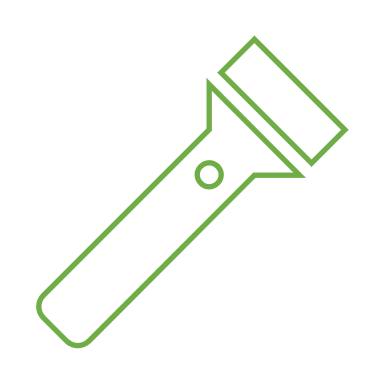 KONTROL FAALİYETLERİ STANDARDI (KFS)
Eylem Dönemi
2. Çeyrek Dönem 2024
Genel Şart: (KFS 12.2)
Bilgi sistemine veri ve bilgi girişi ile bunlara erişim konusunda yetkilendirmeler yapılmalı, hata ve usulsüzlüklerin önlenmesi, tespit edilmesi ve düzeltilmesini sağlayacak mekanizmalar oluşturulmalıdır.
Eylem
E.12.2.1
Bilgi güvenliği yetkilileri tarafından kendi birimlerindeki tüm personele bilgi güvenliği eğitiminin yapılması
Sorumlu Birim
Merkez Birimler
E.12.2.1
KONTROL FAALİYETLERİ STANDARDI (KFS)
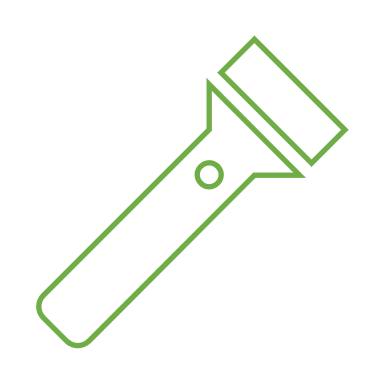 Eylem Dönemi
2. Çeyrek Dönem 2024
Eylem: (E.12.2.1)
Bilgi güvenliği yetkilileri tarafından kendi birimlerindeki tüm personele bilgi güvenliği eğitiminin yapılması
Sorumlu Birim
Merkez Birimler
E.12.2.1
KONTROL FAALİYETLERİ STANDARDI (KFS)
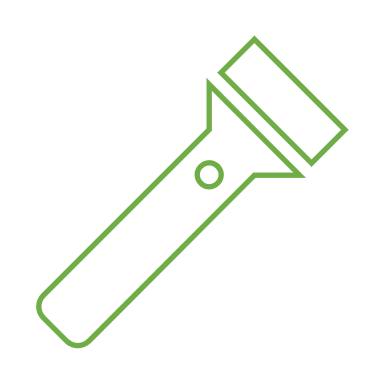 Eylem Dönemi
2. Çeyrek Dönem 2024
Eylem
E.12.2.1
Bilgi güvenliği yetkilileri tarafından kendi birimlerindeki tüm personele bilgi güvenliği eğitiminin yapılması
Sorumlu Birim
Merkez Birimler
E.12.2.1
KONTROL FAALİYETLERİ STANDARDI (KFS)
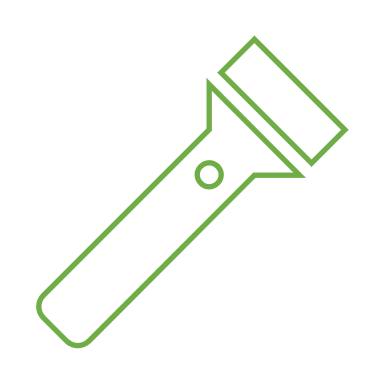 Eylem Dönemi
2. Çeyrek Dönem 2024
Eylem Çıktısı
Eğitim Görselleri
Katılımcı Listesi
E.12.2.1
KONTROL FAALİYETLERİ STANDARDI (KFS)
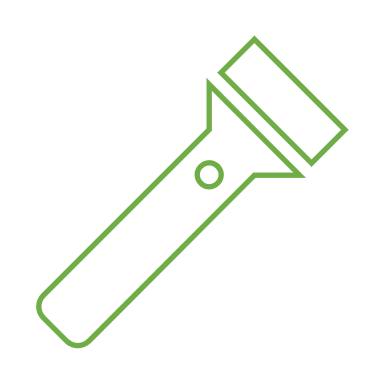 Eylem Dönemi
2. Çeyrek Dönem 2024
E.12.2.1
KONTROL FAALİYETLERİ STANDARDI (KFS)
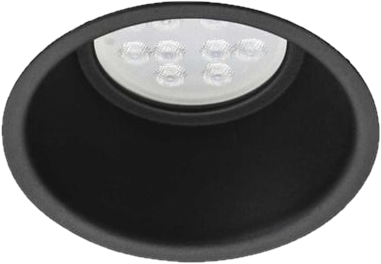 Standart-12 (KFS)
Bilgi Sistemleri Kontrolleri: İdareler, bilgi sistemlerinin sürekliliğini ve güvenilirliğini sağlamak için gerekli kontrol mekanizmaları geliştirmelidir
Eylem Dönemi
2. Çeyrek Dönem 2024
Genel Şart: (KFS 12.2)
Bilgi sistemine veri ve bilgi girişi ile bunlara erişim konusunda yetkilendirmeler yapılmalı, hata ve usulsüzlüklerin önlenmesi, tespit edilmesi ve düzeltilmesini sağlayacak mekanizmalar oluşturulmalıdır.
Eylem Çıktısı
Eğitim Görselleri
Katılımcı Listesi
Eylem: (E.12.2.1)
Bilgi güvenliği yetkilileri tarafından kendi birimlerindeki tüm personele bilgi güvenliği eğitiminin yapılması
Sorumlu Birim
Merkez Birimler
E.12.2.1
BİLGİ VE İLETİŞİM STANDARDI (BİS)
E.13.7.2
E.13.7.2
BİLGİ VE İLETİŞİM STANDARDI (BİS)
Standart-13 (BİS)
Bilgi ve İletişim: İdareler, birimlerinin ve çalışanlarının performansının izlenebilmesi, karar alma süreçlerinin sağlıklı bir şekilde işleyebilmesi ve hizmet sunumunda etkinlik ve memnuniyetin sağlanması amacıyla uygun bir bilgi ve iletişim sistemine sahip olmalıdır.
E.13.7.2
Genel Şart
İdarenin yatay ve dikey iletişim sistemi personelin değerlendirme, öneri ve sorunlarını iletebilmelerini sağlamalıdır.
E.1.2.1
E.12.2.1
E.2.4.1
E.1.3.2
E.2.7.1
E.13.7.2
E.15.3.2
BİLGİ VE İLETİŞİM STANDARDI (BİS)
Standart-13 (BİS)
Bilgi ve İletişim: İdareler, birimlerinin ve çalışanlarının performansının izlenebilmesi, karar alma süreçlerinin sağlıklı bir şekilde işleyebilmesi ve hizmet sunumunda etkinlik ve memnuniyetin sağlanması amacıyla uygun bir bilgi ve iletişim sistemine sahip olmalıdır.
Genel Şart: (13.7)
İdarenin yatay ve dikey iletişim sistemi personelin değerlendirme, öneri ve sorunlarını iletebilmelerini sağlamalıdır.
E.1.2.1
E.12.2.1
E.2.4.1
E.1.3.2
E.2.7.1
E.13.7.2
E.15.3.2
Standart-13 (BİS)
Bilgi ve İletişim: İdareler, birimlerinin ve çalışanlarının performansının izlenebilmesi, karar alma süreçlerinin sağlıklı bir şekilde işleyebilmesi ve hizmet sunumunda etkinlik ve memnuniyetin sağlanması amacıyla uygun bir bilgi ve iletişim sistemine sahip olmalıdır.
E.13.7.2
81 İl Sağlık Müdürlüğü çalışanlarına yönelik memnuniyet araştırması yapılması, sonuçların değerlendirilerek raporlanması
BİLGİ VE İLETİŞİM STANDARDI (BİS)
Sorumlu Birim
Sağlığın Geliştirilmesi Genel Müdürlüğü
Eylem Çıktısı
İl Sağlık Müdürlükleri Çalışan Memnuniyet Araştırması Sonuç Raporu
E.1.2.1
E.12.2.1
E.2.4.1
E.1.3.2
E.2.7.1
E.13.7.2
E.15.3.2
Eylem Dönemi
2. Çeyrek Dönem 2024
Genel Şart
İdarenin yatay ve dikey iletişim sistemi personelin değerlendirme, öneri ve sorunlarını iletebilmelerini sağlamalıdır.
Standart-13 (BİS)
Bilgi ve İletişim: İdareler, birimlerinin ve çalışanlarının performansının izlenebilmesi, karar alma süreçlerinin sağlıklı bir şekilde işleyebilmesi ve hizmet sunumunda etkinlik ve memnuniyetin sağlanması amacıyla uygun bir bilgi ve iletişim sistemine sahip olmalıdır.
BİLGİ VE İLETİŞİM STANDARDI (BİS)
Eylem: (E.13.7.2)
81 İl Sağlık Müdürlüğü çalışanlarına yönelik memnuniyet araştırması yapılması, sonuçların değerlendirilerek raporlanması
Sorumlu Birim
Sağlığın Geliştirilmesi Genel Müdürlüğü
Eylem Çıktısı
İl Sağlık Müdürlükleri Çalışan Memnuniyet Araştırması Sonuç Raporu
Eylem Dönemi
2. Çeyrek Dönem 2024
E.1.2.1
E.12.2.1
E.2.4.1
E.1.3.2
E.2.7.1
E.13.7.2
E.15.3.2
Genel Şart
İdarenin yatay ve dikey iletişim sistemi personelin değerlendirme, öneri ve sorunlarını iletebilmelerini sağlamalıdır.
BİLGİ VE İLETİŞİM STANDARDI (BİS)
E.1.2.1
E.12.2.1
E.2.4.1
E.1.3.2
E.2.7.1
E.13.7.2
E.15.3.2
BİLGİ VE İLETİŞİM STANDARDI (BİS)
Standart: BİS (15)
Kayıt ve Dosyalama Sistemi: İdareler, gelen ve giden her türlü evrak dahil iş ve işlemlerin kaydedildiği, sınıflandırıldığı ve dosyalandığı kapsamlı ve güncel bir sisteme sahip olmalıdır.
Genel Şart: BİS (15.3)
Kayıt ve dosyalama sistemi, kişisel verilerin güvenliğini ve korunmasını sağlamalıdır.
Eylem: (E.15.3.2)
Taşra teşkilatına yönelik 657 sayılı Kanuna tabi personelin yıllık izin taleplerinin ve izin onay işlemlerinin sistem üzerinden yapılabilmesi için gerekli düzenlemelerin yapılması
Sorumlu Birim
Sağlık Bilgi Sistemleri Genel Müdürlüğü
Eylem Çıktısı
Taşra Teşkilatı Sistem Raporu
Eylem Dönemi
2. Çeyrek Dönem 2024
E.1.2.1
E.12.2.1
E.2.4.1
E.1.3.2
E.2.7.1
E.13.7.2
E.15.3.2
BİLGİ VE İLETİŞİM STANDARDI (BİS)
Standart: BİS (15)
Kayıt ve Dosyalama Sistemi: İdareler, gelen ve giden her türlü evrak dahil iş ve işlemlerin kaydedildiği, sınıflandırıldığı ve dosyalandığı kapsamlı ve güncel bir sisteme sahip olmalıdır.
Genel Şart: BİS (15.3)
Kayıt ve dosyalama sistemi, kişisel verilerin güvenliğini ve korunmasını sağlamalıdır.
Eylem: (E.15.3.2)
Taşra teşkilatına yönelik 657 sayılı Kanuna tabi personelin yıllık izin taleplerinin ve izin onay işlemlerinin sistem üzerinden yapılabilmesi için gerekli düzenlemelerin yapılması
Sorumlu Birim
Sağlık Bilgi Sistemleri Genel Müdürlüğü
Eylem Çıktısı
Taşra Teşkilatı Sistem Raporu
Eylem Dönemi
2. Çeyrek Dönem 2024
E.1.2.1
E.12.2.1
E.2.4.1
E.1.3.2
E.2.7.1
E.13.7.2
E.15.3.2
BİLGİ VE İLETİŞİM STANDARDI (BİS)
Standart: BİS (15)
Kayıt ve Dosyalama Sistemi: İdareler, gelen ve giden her türlü evrak dahil iş ve işlemlerin kaydedildiği, sınıflandırıldığı ve dosyalandığı kapsamlı ve güncel bir sisteme sahip olmalıdır.
Genel Şart: BİS (15.3)
Kayıt ve dosyalama sistemi, kişisel verilerin güvenliğini ve korunmasını sağlamalıdır.
Eylem: (E.15.3.2)
Taşra teşkilatına yönelik 657 sayılı Kanuna tabi personelin yıllık izin taleplerinin ve izin onay işlemlerinin sistem üzerinden yapılabilmesi için gerekli düzenlemelerin yapılması
Sorumlu Birim
Sağlık Bilgi Sistemleri Genel Müdürlüğü
Eylem Çıktısı
Taşra Teşkilatı Sistem Raporu
Eylem Dönemi
2. Çeyrek Dönem 2024
E.1.2.1
E.12.2.1
E.2.4.1
E.1.3.2
E.2.7.1
E.13.7.2
E.15.3.2
BİLGİ VE İLETİŞİM STANDARDI (BİS)
Standart: BİS (15)
Kayıt ve Dosyalama Sistemi: İdareler, gelen ve giden her türlü evrak dahil iş ve işlemlerin kaydedildiği, sınıflandırıldığı ve dosyalandığı kapsamlı ve güncel bir sisteme sahip olmalıdır.
Genel Şart: BİS (15.3)
Kayıt ve dosyalama sistemi, kişisel verilerin güvenliğini ve korunmasını sağlamalıdır.
Eylem: (E.15.3.2)
Taşra teşkilatına yönelik 657 sayılı Kanuna tabi personelin yıllık izin taleplerinin ve izin onay işlemlerinin sistem üzerinden yapılabilmesi için gerekli düzenlemelerin yapılması
Sorumlu Birim
Sağlık Bilgi Sistemleri Genel Müdürlüğü
Eylem Çıktısı
Taşra Teşkilatı Sistem Raporu
Eylem Dönemi
2. Çeyrek Dönem 2024
E.1.2.1
E.12.2.1
E.2.4.1
E.1.3.2
E.2.7.1
E.13.7.2
E.15.3.2
BİLGİ VE İLETİŞİM STANDARDI (BİS)
Standart: BİS (15)
Kayıt ve Dosyalama Sistemi: İdareler, gelen ve giden her türlü evrak dahil iş ve işlemlerin kaydedildiği, sınıflandırıldığı ve dosyalandığı kapsamlı ve güncel bir sisteme sahip olmalıdır.
Genel Şart: BİS (15.3)
Kayıt ve dosyalama sistemi, kişisel verilerin güvenliğini ve korunmasını sağlamalıdır.
Eylem: (E.15.3.2)
Taşra teşkilatına yönelik 657 sayılı Kanuna tabi personelin yıllık izin taleplerinin ve izin onay işlemlerinin sistem üzerinden yapılabilmesi için gerekli düzenlemelerin yapılması
Sorumlu Birim
Sağlık Bilgi Sistemleri Genel Müdürlüğü
Eylem Çıktısı
Taşra Teşkilatı Sistem Raporu
Eylem Dönemi
2. Çeyrek Dönem 2024
E.1.2.1
E.12.2.1
E.2.4.1
E.1.3.2
E.2.7.1
E.13.7.2
E.15.3.2
BİLGİ VE İLETİŞİM STANDARDI (BİS)
Standart: BİS (15)
Kayıt ve Dosyalama Sistemi: İdareler, gelen ve giden her türlü evrak dahil iş ve işlemlerin kaydedildiği, sınıflandırıldığı ve dosyalandığı kapsamlı ve güncel bir sisteme sahip olmalıdır.
Genel Şart: BİS (15.3)
Kayıt ve dosyalama sistemi, kişisel verilerin güvenliğini ve korunmasını sağlamalıdır.
Eylem: (E.15.3.2)
Taşra teşkilatına yönelik 657 sayılı Kanuna tabi personelin yıllık izin taleplerinin ve izin onay işlemlerinin sistem üzerinden yapılabilmesi için gerekli düzenlemelerin yapılması
Sorumlu Birim
Sağlık Bilgi Sistemleri Genel Müdürlüğü
Eylem Çıktısı
Taşra Teşkilatı Sistem Raporu
Eylem Dönemi
2. Çeyrek Dönem 2024
E.1.2.1
E.12.2.1
E.2.4.1
E.1.3.2
E.2.7.1
E.13.7.2
E.15.3.2